CrowdFunding(Financial Technology)
Daniel Hao Tien Lee
http://danieleewww.yolasite.com/2018-mgb070.php
danieleewww@gmail.com
Crowdfunding
The New Method of Raising Funds for new businesses & start-ups
2
Do you know how it works?
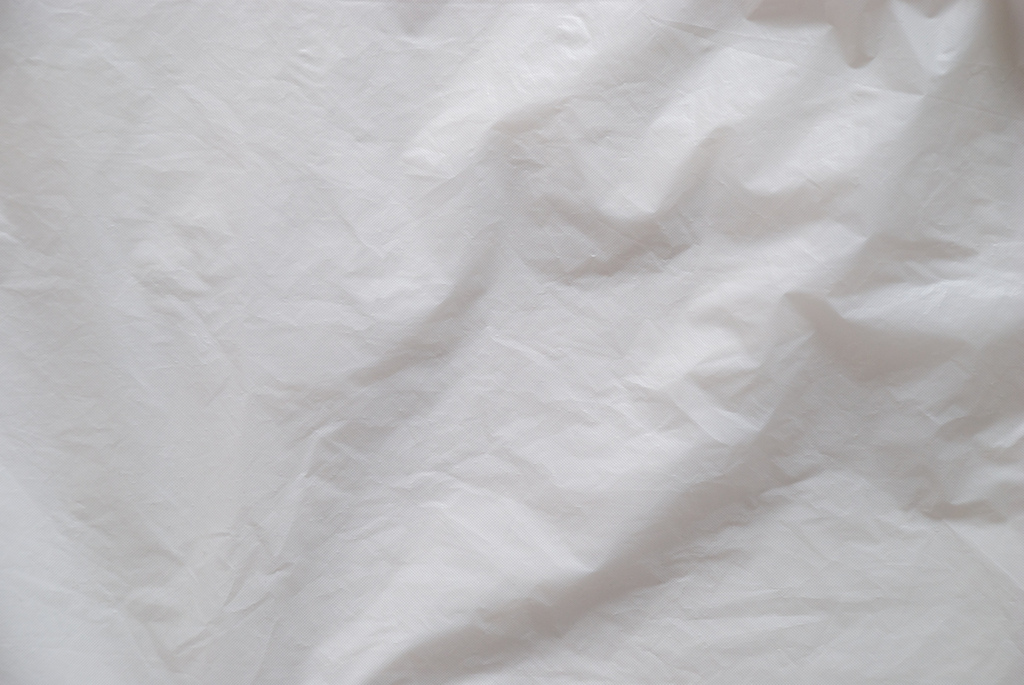 Know someone who has crowdfunded?
Received a ‘reward’?
Crowdfunding
Donated to a crowdfunding campaign?
Run a crowdfunding campaign?
Understand the different types of crowdfunding
Are you considering starting a crowdfunding campaign?
Different models
Donation based: Allows charities, or those who raise money for social or charitable projects, to gather a community online and to enable them to donate to a specific project.
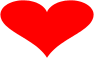 Reward based: Enables people to contribute to projects and receive non–financial rewards in return, usually operating a tiered system where the more you donate the better the reward you receive.
£%
Lending based: Projects or businesses seeking debt apply through the platform uploading their pitch, with members of the crowd taking small chunks of the overall loan.
Equity based: Enables the crowd to invest for equity, or profit/revenue sharing in businesses or projects. This form of the model has been the slowest to grow due to regulatory restrictions that relate to this type of activity.
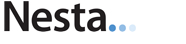 What is crowdfunding?
Accumulation of small investments in individual projects by large number of individuals (the “crowd”) via or with help of Internet and social networks (De Buysere et al., 2012)
Prof. S Bradford: raising money "through relatively small contributions from a large number of people," usually through the Internet by way of an online intermediary
Heminway & Hoffman, ("Crowdfunding involves using a web-based business enterprise to seek and obtain incremental venture funds from the public using a website.").
“the collective effort of individuals who network and pool their money, usually via the Internet, to support efforts initiated by other people or organizations.”
5
Crowdfunding Models
Donation-based crowdfunding is a way to source money for a project by asking a large number of contributors to donate a small amount to it.
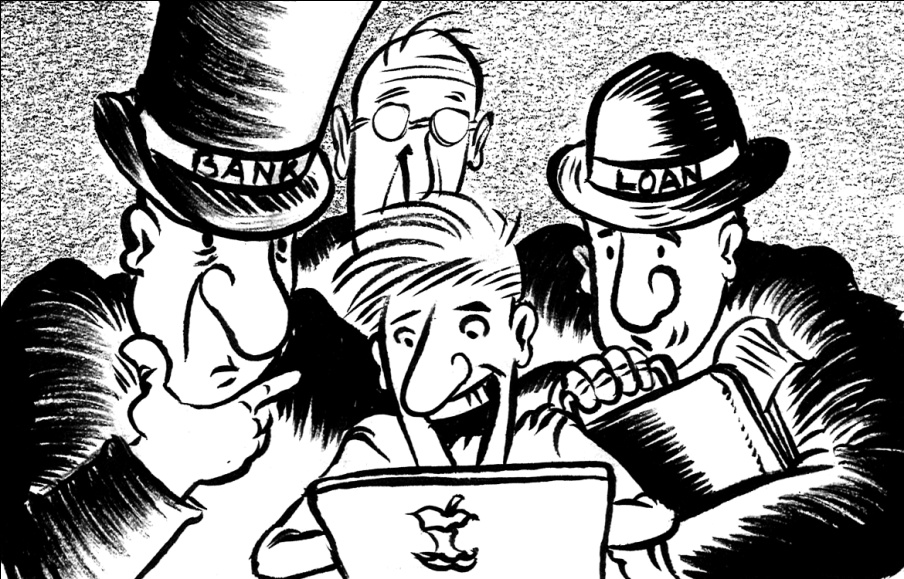 6
Types of Crowdfunding
Donation-based crowdfunding is a way to source money for a project by asking a large number of contributors to donate a small amount to it.
Reward-based  crowdfunding involves setting varying levels of rewards that correspond to pledge amounts. A standard rewards campaign offers at least three levels of pledges/rewards.
Debt-based crowdfunding also called as micro-financing or peer-to-peer (P2P) lending: start-ups borrow money from a number of people online and pay them back after the project is finished.
7
Lending Crowdfunding: allows entrepreneurs to raise funds in the form of loans that they will pay back to the lenders over a pre-determined timeline with a set interest rate
Equity Crowdfunding  is a process in which people invest in an unlisted company in exchange for equitable rights in the form of shares in that company
8
Equity Crowdfunding
A company raises financial capital from the crowd in exchange for an ownership stake, represented by share ownership. 
Startups and other small businesses with high growth potential but lacking cash flows represent the most likely users of equity crowdfunding 
These businesses remain privately held with a limited or non-existent secondary market for the widely-distributed, small equity stakes sold through crowdfunding. 
However, the equity crowdfunding investor may not have any anticipation of a near-term return [ROI]
9
Parties to Equity Crowdfunding[ECF]
Issuer:  A person who is hosted on an ECF platform seeking to raise capital by offering its shares.
ECF Platform:  An equity crowd funding platform- electronic on the internet
ECF Operator: One who operates the ECF platform- the intermediary
Investors: Members of the public
10
Equity Crowdfunding
Equity crowdfunding enables savvy investors the chance to invest in startups, newly established or established businesses. In return for financial contributions, again relatively small, individuals can have an equity stake – entitling them to a share of revenues or profits. This form of crowdfunding is probably the newest type but also the fastest growing. Crowdcube, the world’s biggest equity crowdfunding site, grew over 500% over the past year! It is quickly attracting the attention of celebrities as well as mainstream financial professionals.
11
Approaches to Crowd-funding Regulation (Cont’d)
Peer-to-peer lending (P2P Lending)
Online platforms match lenders (investors) with borrowers (issuers) to provide unsecured loans to individuals or projects. 
Borrower
either be a business or an individual 
P2P Lenders
typically involves a number of lenders providing money for small parts of the overall loan required by the borrower
loan parts are then aggregated by the online platform
when there is enough to cover the required loan, the loan is originated and paid to the borrower
interest rate 
Usually set by the platform and the borrower will repay the loan with interest
typically higher than the savings rate available to the lender but lower than a traditional loan available to the borrower, depending on the borrower’s evaluated risk
paid to the lender until the loan matures, or the borrower repays early 
	or defaults.
12
Approaches to Crowd-funding Regulation (Cont’d)
P2P Lending (cont’d)
Smaller P2P Lending platforms cater to niche markets 
E.g. platforms specialising in real estate transaction financing, venture capital, business-to-business, graduate financing, art project financing, tech start-ups or consumer to consumer loans for transactions such as eBay purchases.
 2 key types of P2P Lending business models: notary model & client segregated account model

Notary Model
Operation
The crowd-funding platform acts as an intermediary between the lender and the borrower, matching them to each other
The loan is originated by a bank and the platform issues a note to the lender for the value of their contribution to the loan
In many jurisdictions, this note is considered to be a security which shifts the risk of non-repayment of the loan from the bank to the lenders themselves
Fee
Both lenders and borrowers pay a fee to the crowd-funding platform.
13
Approaches to Crowd-funding Regulation (Cont’d)
P2P Lending (cont’d)
Client Segregated Account Model
Operation
The crowd-funding platform matches an individual lender with an individual borrower and a contract is entered into between them with little involvement by the intermediary platform. 
Lenders can bid on loans in an auction style and all funds of the lenders and borrowers are separated from the crowd-funding platform’s balance sheet and go through a legally segregated client account, over which the platform has no claim in the event that the platform collapses.
The contractual obligations between borrower and lender thus continue despite any collapse or failure of the crowd-funding regulation.
Fee
Both lenders and borrowers pay a fee to the platform. 
The platform provides the service of collecting loan repayments and performing preliminary assessments of borrowers’ creditworthiness.
14
Approaches to Crowd-funding Regulation (Cont’d)
P2P Lending (cont’d)
Client Segregated Account Model (cont’d)
A variation on this model uses a trust fund 
lenders purchase units or shares in a trust structure, with the platform acting as the trustee who manages the fund
the platform uses the fund to match borrowers and lenders and the platform administers the loan repayments
as it is a trust, it is legally separate from the platform itself which prevents the investors suffering loss if the platform fails.
15
Approaches to Crowd-funding Regulation (Cont’d)
Equity crowd-funding
Investors: 
invest in a project or business (normally a start-up); and
in return receive an interest in shares or debt instruments issued by a company or a share of the profits or income generated from the relevant crowd-funding arrangement managed by 3rd party
Enables a number of investors to invest through an online platform and gain an interest in the business
Normal Use: early stage small start-ups with limited access to other funding sources due to their small size and maturity
Investments involve a number of risks, particularly 
a relatively high risk of failure;
dilution of initial shareholdings through further issues; and 
the absence of a secondary market making equity stakes illiquid. 
Currently a small sector, often with many regulatory impediments preventing small public equity raisings or strict limits on the size of retail investments.
16
Approaches to Crowd-funding Regulation (Cont’d)
Reward/ pre-sale crowd-funding
Payer receives returns in the form of physical goods or services in return for sums paid.

Donation crowd-funding
Sums are raised for charitable causes.
Regulatory perspective: reward/pre-sale crowd-funding and donation crowd-funding differ from the first two types. 
They do not provide a financial return in the form of a yield or return on investment.
17
Approaches to P2P Lending Regulation
Regulation of crowd-funding activities varies across jurisdictions
Currently 5 key regulatory approaches to P2P Lending:
 Activities are either exempt or unregulated due to lack of definition;
Crowd-funding platforms are regulated as intermediaries;
Crowd-funding platforms are regulated as banks;
The US model under which there are two levels of regulation: Federal regulation through the Securities and Exchange Commission and state level regulations, where platforms must apply on a state-by-state basis; and
Prohibition of P2P lending.
Other possible form of regulation: 
regulation as a collective investment scheme (CIS) where a platform actively manages investors’ money and automatically invests their money while providing them with a limited choice.
18
Approaches to Equity Crowd-funding Regulation
There are 3 main approaches to regulation:
Regulation that prohibits crowd-funding completely;
Regulation that permits crowd-funding but creates high barriers to entry; and
Regulation allowing the industry to exist within strict limits.
Some have sought to treat equity crowd-funding as exempt, or lighten the regulation of the issuing of shares in return for crowd-funding investment in order to provide funding for SMEs
Some consider P2P Lending in particular to be an efficient vehicle for funding start-ups and SMEs
Some are seeking to encourage the practice but without compromising investor protection through specific, targeted regulation
e.g. UK
19
The rise of the platforms
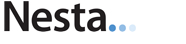 Kickstarter
7
Kickstarter is the world’s largest crowdfunding platform
Kickstarter’s mission is to “help bring creative projects to life”
Since Kickstarter’s launch in 2009, 5.1 million people have pledged $861 million, funding 51,000 creative projects
Such as films, music, stage shows, comics, journalism, video games, and food-related projects
People who back Kickstarter projects are offered tangible rewards and unique experiences in exchange for their pledges
Backers of an effort to make a book or film often get a copy of the finished work
A bigger pledge to a film project might get a backer into the premiere
Kickstarter’s model traces its roots to the subscription model of arts patronage, where artists would go directly to their audiences to fund their work
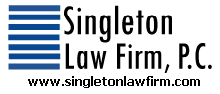 Platforms
Make sure to Include:
Story	Video
Project  Details
Successful Campaigns
compelling idea or message
Focus on ‘why’ and not on ‘what’
Funded by the general public
Rewards	Images
25 – 40% is funded by first, second and third degree  of connections
22
KickStarter
Indiegogo
Major CF  Platforms
GoFundMe
Kiva
23
Kickstarter (Pre Order model)
	Monthly Traffic Estimate: 5.5M US.
	Funding: All or Nothing
 Projects must reach goal in order for project creator to receive funds.
	Fees:
 Free to sign up
 5% fee to funds raised
 plus Amazon Payments processing fees.
	Categories: Art, Comics, Dance, Design, Fashion, Film, Food, Games, Music,  Photography, Publishing, Technology, and Theatre.
	Project Duration: 30 – 60 days
*Must provide a prototype*
24
Indiegogo (Reward-Based Model)
 Monthly Traffic Estimate: 919K US.
 Funding: All or Nothing / Flexible Funding
 You can choose to get the funds earned for projects, regardless of whether the project reaches  its goal.
 Fees:
 Free to sign up
 4% fee to funds if the project reaches its goal,
 9% fee to funds if it does not, plus 3% credit card processing fee and
 $25 wire fee for non-US campaign.
	Categories: Animals, Art, Comic, Community, Dance, Design, Education, Environment,  Fashion, Film, Food, Gaming, Health, Music, Photography, Politics, Religion, Small Business,  Sports, Technology, Theatre, Transmedia, Video, and Writing.
	Project Duration: Up to 40 days.
25
GoFundMe (Donation Model)
	Monthly Traffic Estimate: 2.3M US.
	Funding: You will get the funds earned for projects, regardless of whether the project reaches its goal.
	Fees:
	Free to sign up.
	7.9% + $0.30 per donation [5% (GoFundMe)] + [2.9% (Stripe) + 0.30Euros/donation]
	or 9.25% total fee for non-profit projects.

	Categories: National News & Events, Accidents & Emergencies, Animals & Pets,  Babies, Kids, Family, Business, Celebrations, Community, Competitions, Creative  Arts, Dreams, Education, Funerals, Medical, Missions, Non-Profits, Charities,  Sports, Travel, Volunteer, and Weddings.
	Project Duration: No deadlines unless you choose an All-or-Nothing campaign.
26
Kiva (Loaning Model)
	Kiva's mission is to connect people through lending to alleviate poverty.
	Access to loans through in-country partners
	Varied interest rates
	Various partners in Nepal
 Gham Power, SunFarmer, The Alliance for Artisan Enterprise at The Aspen Institute,  Patan Business and Professional Women
27
13
Psychological attributes of a crowd
Unconsciousness, impulsivity
Sensitivity and sensuality
Imagination up to hallucinations
Absence of discourse or reasoning
Аccepting or not accepting idea as a whole
Suggestibility
Irresponsibility
Changeability
Psychological laws of crowd life cycle
Circular reaction (mutual emotional
infection)
Common emotional condition and object  of attention (event)
Readiness to react and act immediately
Genesis of new object of attention  (interpreted event)
Activation (usually by leader)
Why do people bring their money to indefinite projects?
1
They connect to the greater purpose of the campaign, such  as being a part of an entrepreneurial community and  supporting an innovative idea or product.
Why do people bring their money to indefinite projects?
2
They connect to a physical aspect of the campaign like  rewards and gains from investment.
Why do people bring their money to indefinite projects?
3	They connect to the creative display of the campaign’s
presentation.
Why do people bring their money to indefinite projects?
4
They want to see new products before the public.
Why do people bring their money to indefinite projects?
Crowd behavior is heavily influenced by the loss of  responsibility of the individual and the impression of  universality of behavior, both of which increase with the size  of the crowd.
5
Managing factors, making a crowd to fund!
The crucial prerequisite is the use of the open call  format and the large network of potential funders.
1
Minimizing perceived risks (AON model,  breakdown of spending).
2
3
4
5
Always securing mutual benefit.
Simplifying the process of contribution.
Communicating charisma and reputation  (conveying personal background and regalia,  especially education and passed success).
Managing factors, making a crowd to fund!
Activating reciprocity.
6
Intensive crowd marketing.
7
8
9
Stimulating self-awareness (videos with direct look,
second person narratives).
Amplifying feeling of guilt (comparing the price to a  cheap hedonic product; disclosing personal info).
Using NLP elements in communication  (commands, mindsets, attention control,  manipulation).
10
Managing factors, making a crowd to fund!
Involving “Angels” (early funders) to contribute at  the start.
11
Managing rumors.
12
13
14
Creating pseudo-panic situations and leading
funders through the necessary way out.
Sharing the result—not necessarily only profit.
Simplifying the target audience.
15
16
Creating great visualization.
CrowdFunding: Success Stories
17
KIVA
Loaning Model
40
41
42
Story of Tajikistan – Arvand
Dono Ernazarova
	Dono small store owner makes  loans to expand her store so she  can send her children for higher  education.
	Small juice shop to a diverse shop  selling vegetables and other  products
Yuldash Raimberdiev
	Yuldash is a loyal family man who  started his business with 2 cement  bags. Loans have upgraded his  business to have diverse and large  quantities of building materials  sold to hundreds of clients
43
44
Blogging on KIVA
Aaron
	Kampala, Uganda
	UpEnergy - $375
	Cookstoves (50%>firewood)
	15 children (10 adopted)
Erdenebayar
	Ulaanbaatar, Mongolia
	Credit Mongol - $1,250
	Sewing business
	3 children
45
KIVA - Comparison of Barrower
$1,600
300
$1,475
$1,400
250
$1,250
240
$1,200
200
$1,000
$800
150
$600
100
90
$375
$400
73
50
$200
$125
3
$-
0
0
0
Dono
Yuldash
Aaron
Erdenebayar
Kiva
duration
24
raised
backers
GoFundMe
Donation Model
47
Saving Eliza
	Goal: $2,000,000  Raised: $1,862,480
Backers: 34,243 in 25months

	Sanfilippo Syndrome-Type A (rare terminal genetic disease)
	toxic material called heparan sulfate builds up in their brain and body leading
to severe disability and death before they even reach their teens
49
Google Search
And

Press Coverage
50
Bucks for Bauman!
	Goal: $1,000,000  Raised: $809,855
Backers: 16,517 in 30 months

	Boston bombing
	Bauman is a victim during a marathon
51
52
Google Search
And
Press Coverage
Celeste & Sydney Recovery Fund
	Goal: $1,000,000  Raised: $796,065
Backers: 11,291 in 30 months

	badly injured in the blasts at the Boston Marathon on 4/15/13
	Sydney : hit with shrapnel
	Celeste : lost both her legs below knees
	Physical and emotional recovery needed
54
55
Google Search
And

Press Coverage
GoFundMe - Comparison of Campaigns
$2,000,000
40000
$1,862,480
$1,800,000
35000
34238
$1,600,000
30000
$1,400,000
25000
$1,200,000
$1,000,000
20000
16517
$796,065
$800,000
15000
$809,855
$600,000
11291
10000
$400,000
5000
$200,000
900
900
750
$-
0
Bauman
duration
Eliza
CelesteAndSydney
35
raised
backers
Indiegogo
Reward-based Model
Misfit Shine
	Goal: $100,000 USD
Raised: $846,675 USD
Backers: 7,957 in 2 months

	Fitness and sleep monitor
	Syncs with phone
	Wearable anywhere (wristband, clip on)
59
60
Mistfit Perks
	$79USD – Cyber Monday (Black)
A Black Shine, a clasp and a sport band. FREE SHIPPING in the US, $10 for
Canada, $15 for everywhere else.
	$79USD – Cyber Monday (Wine)
A Wine Shine, a clasp and a sport band. FREE SHIPPING in the US, $10 for  Canada, $15 for everywhere else.
	$79USD – Cyber Monday (Seaglass)
A Seaglass Shine, a clasp and a sport band. FREE SHIPPING in the US, $10 for  Canada, $15 for everywhere else
	$79USD – Cyber Monday (Coral)
A Coral Shine, a clasp and a sport band. FREE SHIPPING in the US, $10 for  Canada, $15 for everywhere else.
61
Misfit Shine –  google search
40
Mistfit Press Coverage
NEW - Examiner: Misfit Shine, your new year resolution for health in  size of two quarters
NEW - Last Gadget Standing: The MisFit Shine is Taking LGS by Storm
NEW - All Things D: Activity-Tracking Tech Moves From Wrist to Neck,
With Sculley’s New Shine Necklace

NEW - The Doctor's Channel: The Misfit “Shine” – Next Generation  Activity Monitoring

NEW - Starpulse: Misfit Wearables CEO on why you should back the  Misfit Shine Wireless Tracker

NEW - MedCity News: How a sleek, quarter-sized activity tracker hit  its $100,000 crowdfunding goal in under a day

NEW - Wired: Rejected Kickstarter Projects Build Their Own Success  Stories

NEW - Uncrate: "Why should you have to wear your activity tracker on  your wrist?"

NEW - The Gadgeteer: Misfit Shine – Is it the coolest pedometer,  activity tracker yet?
NEW - Cool Things: Misfit Shine Is A Coin-Sized Fitness Tracker

NEW - ALIST: Misfit Shine aims for FitBit, confirms Asian Americans  rule fitness tracking
Lightpublic: The Misfit Shine Activity Tracker – A Little Gem with Big  Convenience

iMedicalApps: Misfit Wearables debuts first wearable sensor Shine  using IndieGoGo
Fast Company: The Shine: A Self-Tracking Device That You’d Wear
Even If It Didn’t Do Anything
Mashable: Tiny Metal Fitness Tracker Is Sleek Enough for Any Occasion

SlashGear: Misfit Shine is an all metal activity tracker for those  looking to get fit

MIT Technology Review: Misfit Wearables’ First Product is a Fitness  Tracker

MobiHealthNews: Misfit Wearables launches Shine, an elegant but  rugged activity tracker
SmartPlanet: Misfit Shine: Adding a sexy sheen to wearable health

MSN: Misfit Shine: monitor de atividade física em forma de pedrinha  pesa só 10g

Medgadget: Misfit Wearables Announces Shine, a Shiny New Wireless  Fitness Tracker
Health 2.0: Misfit Wearables Launches Its First Tracking Device  Fashioning Tech: Misfit's Shine Outshines the Fuelband























63
Help Cecil Williams keep his Seeing  Eye dog Orlando
	Goal: $50,000 USD  Raised: $78,586 USD  Backers: 2,619 in 14 days

	61 year-old blind man
	Seeing Eye Dog
	Accident in the subway
64
65
Google Search
And

Press Coverage
44
Good Spread Peanut Butter
	Goal: $65,000  Raised: $69,518  Backers: 599

	fight against the severe acute malnutrition
	ready-to-use therapeutic food (RUTF) made from peanut butter fortified with
essential vitamins
67
68
Good Spread Peanut Butter - Rewards
	$10 -- VIP Access
Get Exclusive Backer Updates & Video, plus your name on the Good Spread Founders Wall.
	$25 -- Taste The Goodness
10 Pack of Good Spread Peanut Butter, The Official Good Spread Recipe Book, plus the  rewards mentioned above.
	$100 -- Personal Level
3 Boxes of Good Spread Peanut Butter (10 packets per box), A Personalized Thank-You Video,  plus the rewards mentioned above.
	$250 -- Even More Personal Level
3 Boxes of Good Spread Peanut Butter (10 packets per box), a call from Mark & Alex (or
coffee if local), plus the rewards mentioned above.
	$1000 -- A Whole Year!
Box of Good Spread Peanut Butter delivered monthly for an entire year, plus the rewards  mentioned above.
	$3500 -- Let's Hang Out
Hand Delivery of Good Spread Peanut Butter and a night out on the town with Mark & Alex,  plus the rewards mentioned above.
69
Google Search
And

Press Coverage
70
Indiegogo - Comaparison of Campaigns
$900,000
9000
$845,675
$800,000
8000
7957
$700,000
7000
$600,000
6000
$500,000
5000
$400,000
4000
$300,000
3000
2619
$200,000
2000
$78,586
$100,000
1000
$69,518
599
$-
0
2
0.5
0.7
Cecil
duration
Misfit Shine
GoodSpread
49
raised
backers
KickStarter
Pre-order Model
50
Pebble
 Goal: $500,000  Raised: $20,338,986  Backers: 78,471
	Always-on, daylight readable screen with a great backlight
	Up to 7 day battery life (Time Steel battery life is up to 10
days)
	Use any standard 22mm watch band
	Water resistant and durable
	Tactile buttons for easy eyes-free clicking
	Silent vibrating alarms
	Step tracking with Misfit and Jawbone
	Language and international character support (Chinese coming  soon!)
	Timeline will work on Pebble and Pebble Steel (exact date  TBD)
	Works with iOS 8 on iPhone 4s and above
	Works with all Android 4.0+ phones including Samsung, HTC,
Sony, LG, Google, Motorola, Xiao5m1 i and more
74
Pledges
	Ranges from US$159 ~ 5000
	Form of sale of product
	Lots of options and cool features
	partnerships
75
Google Search
And

Press Coverage
76
Coolest Cooler
	Goal: $50,000  Raised: $13,285,226  Backers: 62,642
55
56
Perks
	Ranges from: US$5 ~ 2000
	Some are restricted to Shipment only to USA
57
Google Search
And

Press Coverage
80
Baubax LLC
	Goal: $20,000  Raised: $9,192,055  Backers: 44,949
Pledges Ranges from US$5 ~ 1199

Form of “Sale” – comparison between the  price atm to future retail price

Lots of options
81
82
Google Search
And

Press Coverage
83
Kickstarter - Comparison of Campaigns
$25,000,000
90000
80000
78471
$20,338,986
$20,000,000
70000
62642
60000
$15,000,000
$13,285,226
50000
44949
40000
$10,000,000
$9,192,055
30000
20000
$5,000,000
10000
$-
0
0
0
0
Coolest Cooler
duration	backers
Pebble
Baubaux
62
raised
Comparison by Characteristics
85
Quick Analysis of Platforms
86
Fund and Backers
$22,000,000
$21,000,000
$20,000,000
$19,000,000
$18,000,000
$17,000,000
$16,000,000
$15,000,000
$14,000,000
$13,000,000
$12,000,000
$11,000,000
$10,000,000
$9,000,000
$8,000,000
$7,000,000
$6,000,000
$5,000,000
$4,000,000
$3,000,000
$2,000,000
$1,000,000
$-
90,000
$20,338,986
80,000
78471
70,000
62642
60,000
$13,285,226
50,000
USD
44949
$9,192,055
40,000
34238
30,000
$845,675
20,000
16517
$78,586
11291
$125
$1,862,480
10,000
$69,518
7957
$1,475
$809,855
$796,065
$375
$1,250
3
73
2619
0
0
599
0
Kiva
GoFundMe
Indiegogo
Kickstarter
65
PLATFORM
raised
backers
Crowdcube and Crowdfunding
What is Crowdcube?
Crowdcube provides a web-based central hub for entrepreneurs to meet micro-investors. It uses the power of Crowdfunding to provide a unique service to two types of people:
for entrepreneurs to source funding more accessibly than conventional routes
for smaller investors to have the opportunity to invest in exciting high-potential businesses
“$100 invested in Microsoft at their IPO would now be worth approximately $35k.”
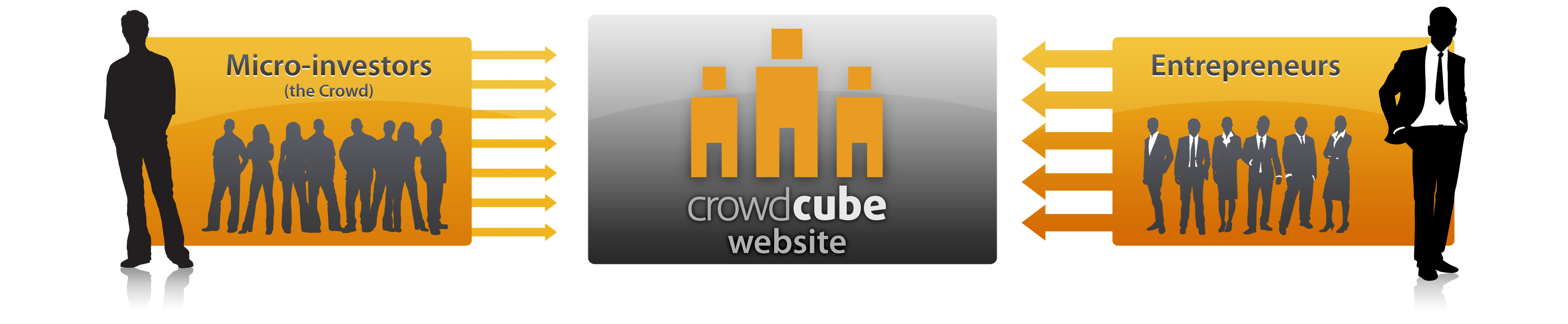